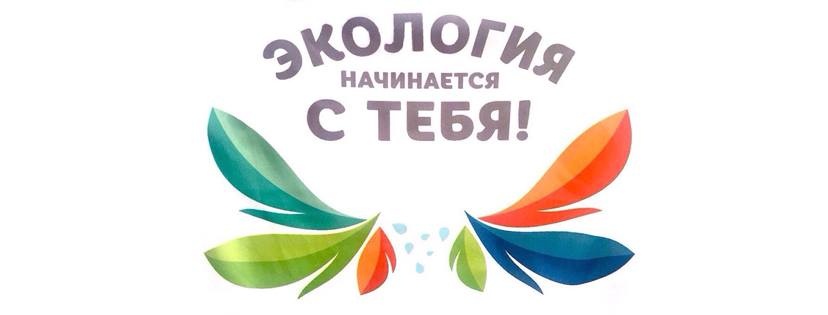 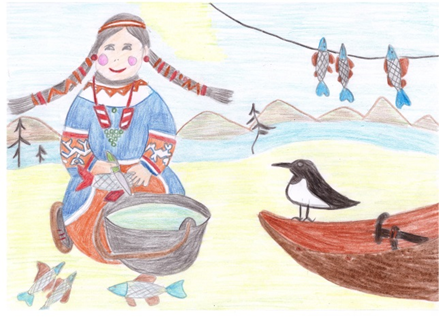 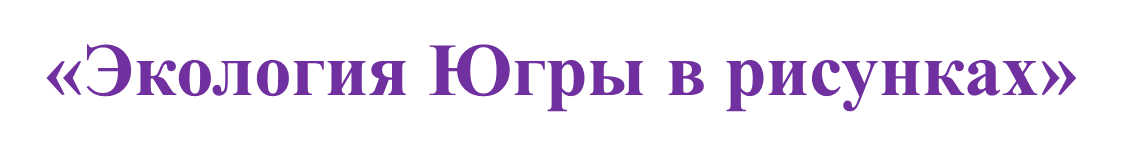 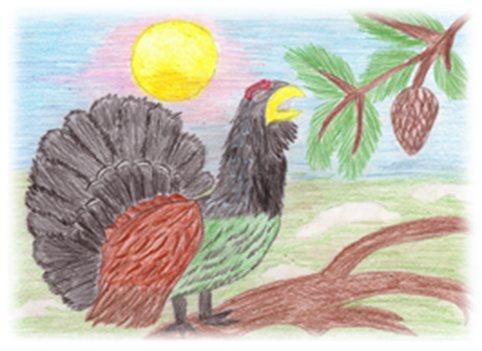 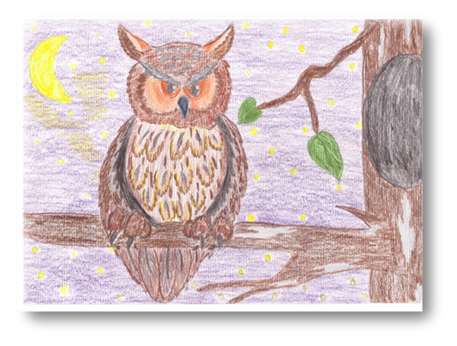 Выполнила : 
Найбауэр Анна,
ученица 1 и класса
МБОУ СОШ №5
Руководитель:
Алямкина Н.А.
ХАНТЫ. МАНСИ. КТО МЫ?
Ханты. Манси.
Кто мы? Откуда?
Дикари? Туземцы?
Наивные дети снегов в грубых оленьих шкурах?
И будто песни наши из двух звуков-слов.
И будто поём лишь о том ,что видим.
И будто вовсе не поём, а мычим и рычим.
Что я знаю о своем родном крае?
Хотели бы вы лучше узнать фольклор коренных народов Югры?
Знаете ли вы сказы, легенды, пословицы и поговорки ханты и манси?
Цель: Познакомиться с одной из древнейших сибирских культур через фольклорные произведения для создания альбома ««Экология  Югры в рисунках»»
Задачи:
Познакомиться с литературой по выбранной теме. 
Изучить виды устного творчества коренных народов.
Выявить произведения экологического характера.
Систематизировать произведения экологического характера.
Создать иллюстрации к фольклору (экологической направленности) ханты и манси. 
 Познакомить одноклассников с фольклором (экологической направленности) ханты и манси с помощью альбома «Экология  Югры в рисунках».
Привлечь ребят к бережному отношению к природе родного края.
Привлечь ребят к совместной работе по иллюстрации сказок, мифов и  праздников коренных народов Югры.
ВРЕМЕННЫЕ ЭПОХИ ФОЛЬКЛОРА
Жанры фольклора ханты и манси
Священные сказки — мифы (ма унтум ялпы) «героические»          «космологические»
Героические песни-сказания (тэрнын эргыт) 
Призывные песни, речи (кaстыл, нaй oтыр кaстыл,)
Клятвоприношения  (нюлтыл лaтын) ,
    заклинания (сaтыл лaтын)
Медвежьи песни (уй эргыт) 
Песни-представления (тулыглапыт, тулыглап эргыт)
Лирические песни (эрыг, буквально — «нужная»)
Воспевание ребёнка (няврам улылап)
Жанры фольклора ханты и манси
Загадки (амсит), пословицы и поговорки (ханисьтап латныт-потрыт), нравоучения и запреты (ялпынг)
Богатырские сказки – сюжеты с богами-духами
Военные сказки - сюжет военных столкновений
Героические сказки - сюжет межплеменных воин
Простые сказки – детские 
Старинные
рассказы-сказки (предания)
Былички  
рассказы -  «страшилки
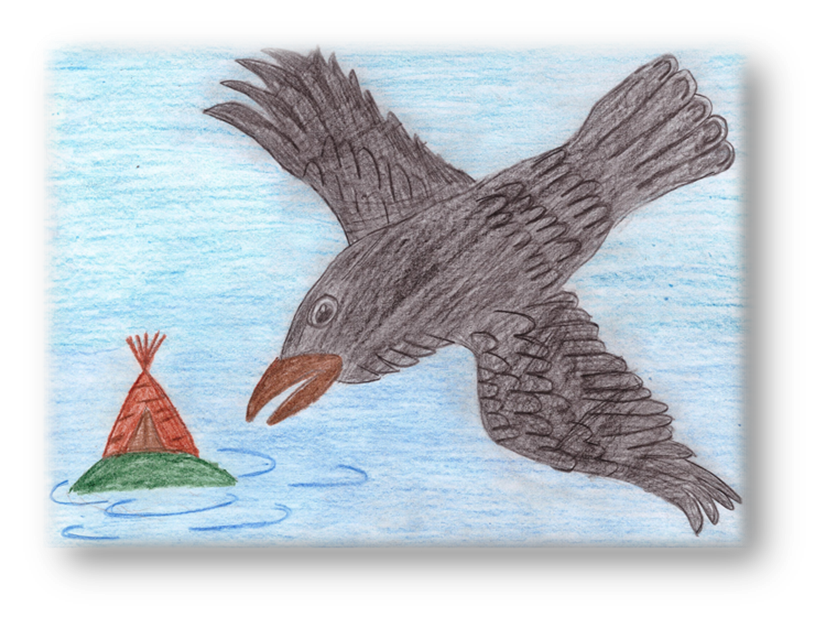 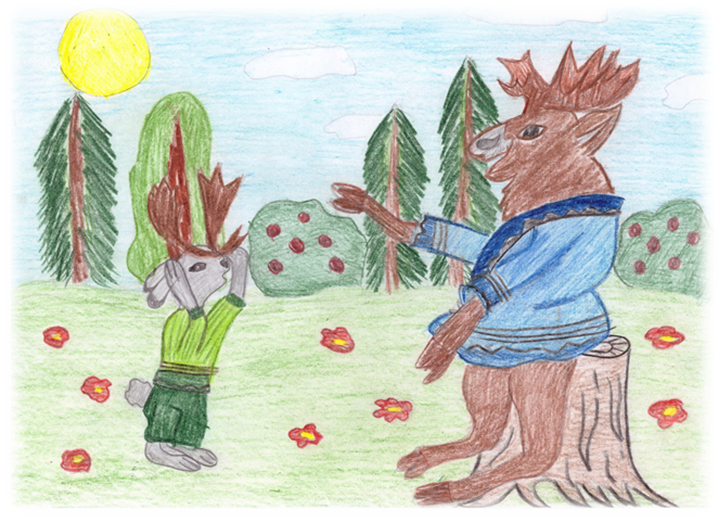 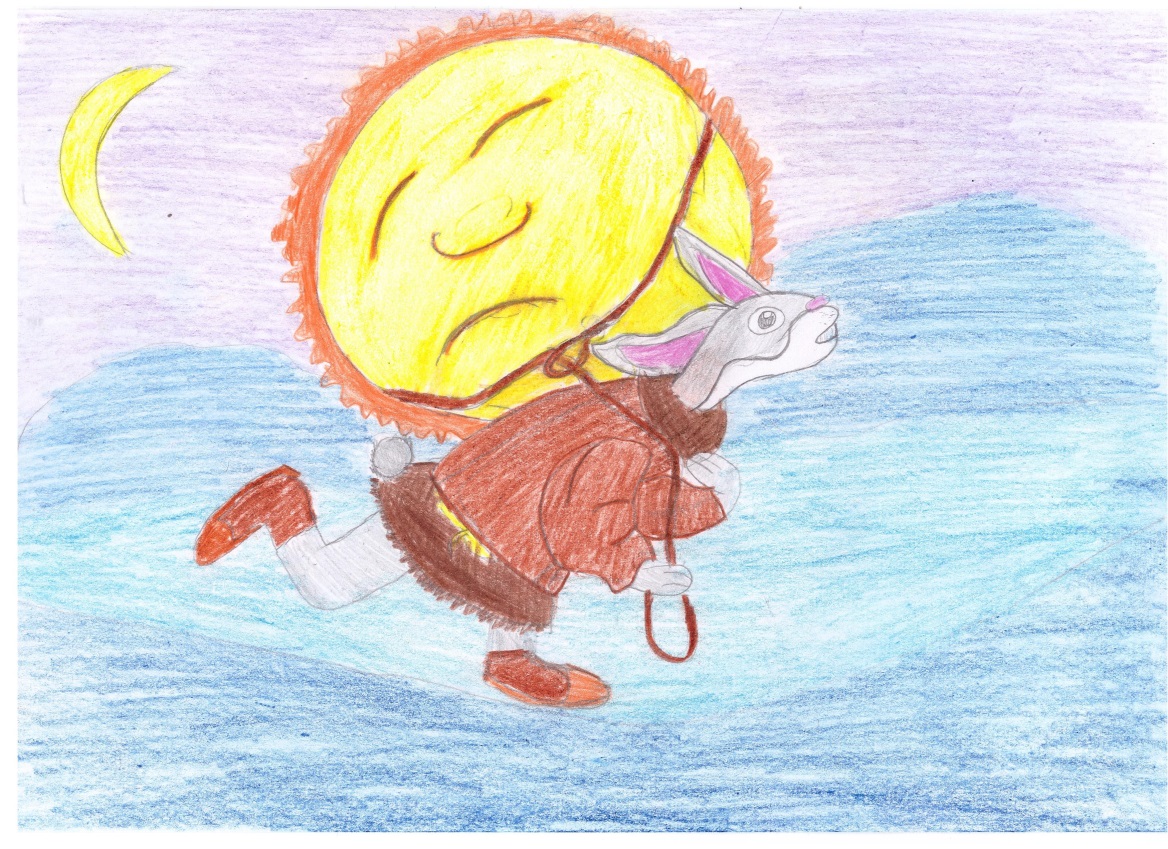 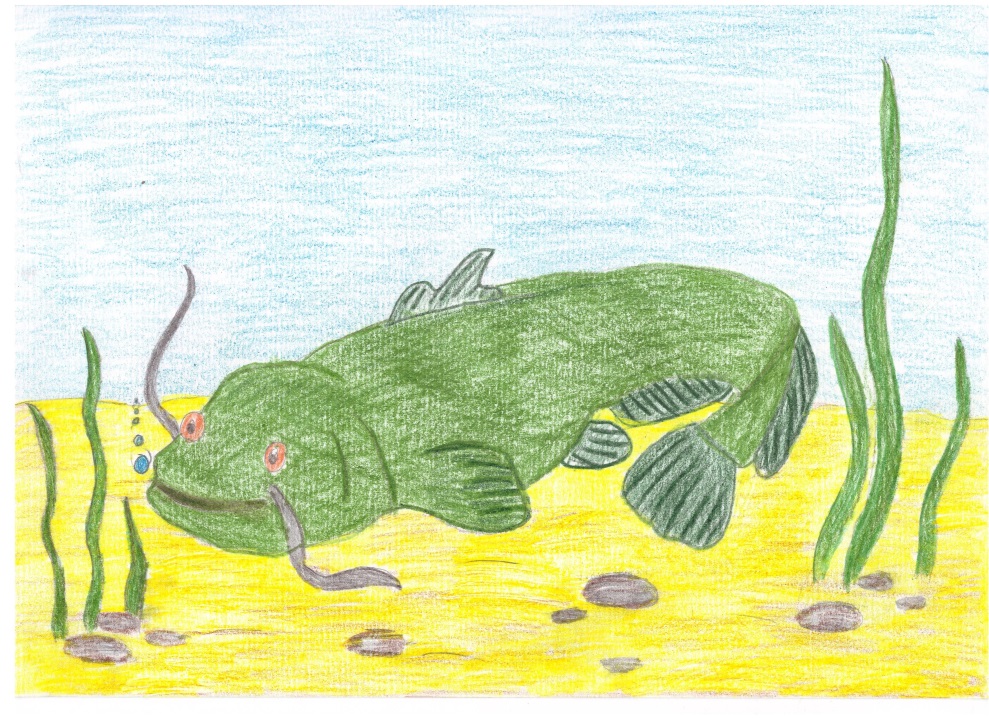 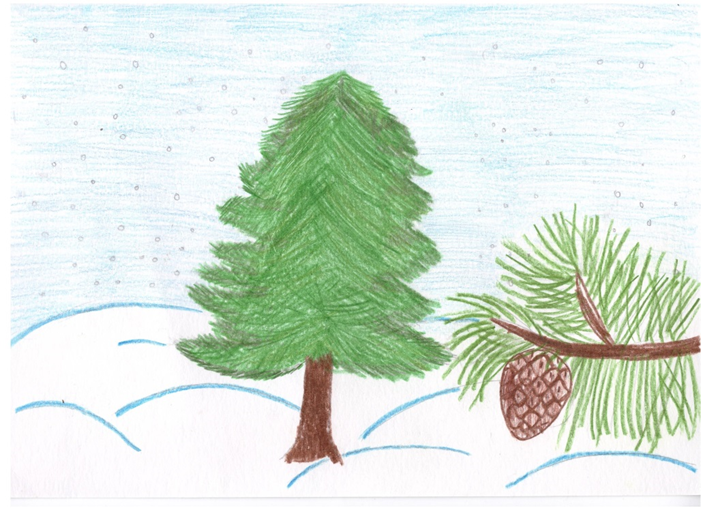 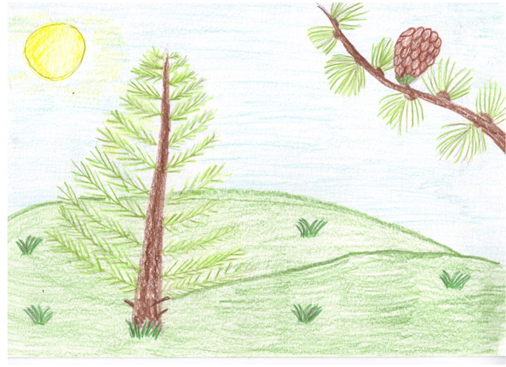 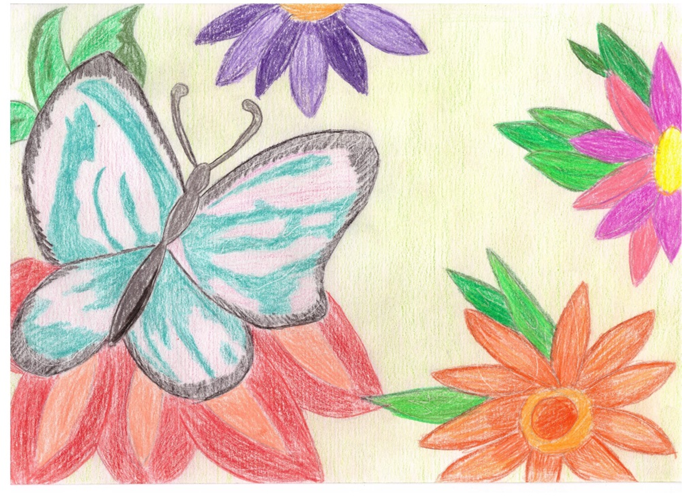 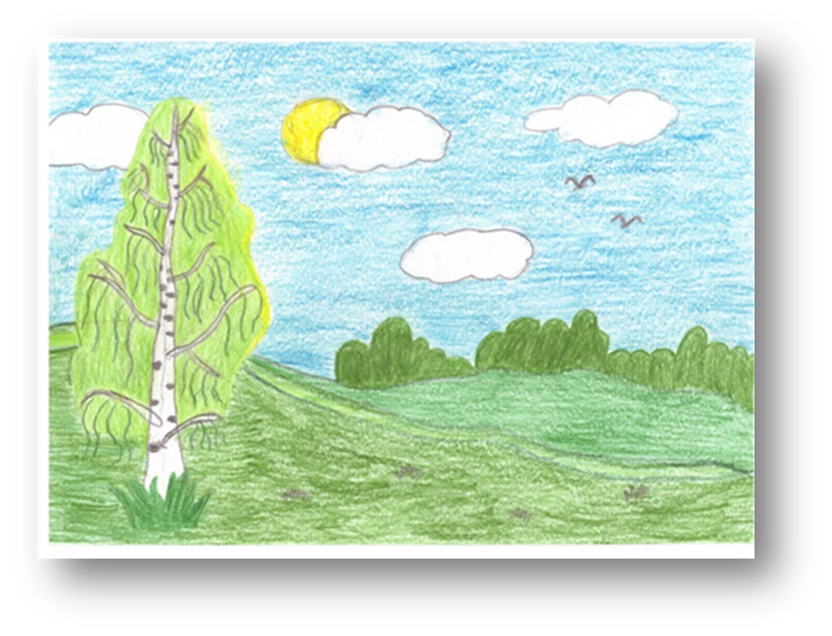 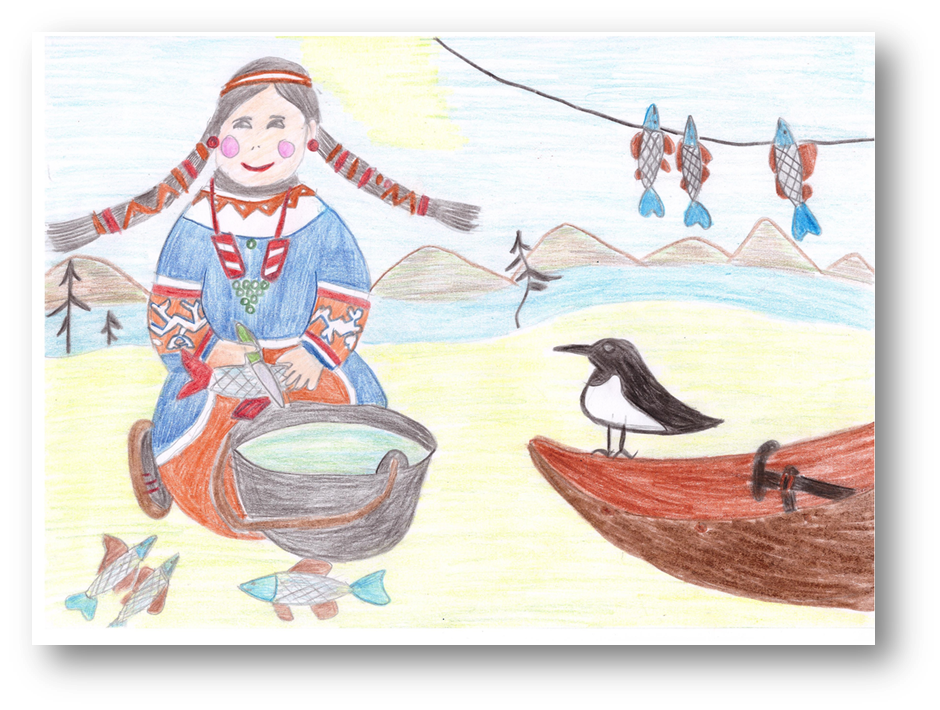 Бережное отношения к природе у народов Югры, закладывается в семье, через сказки, мифы, праздники. 
Фольклор готовит, детей к жизни в лесу и учит уважительному и бережному отношению к природе. 
Экологический опыт
Народов Югры бесценен, 
его нужно знать и сохранять.
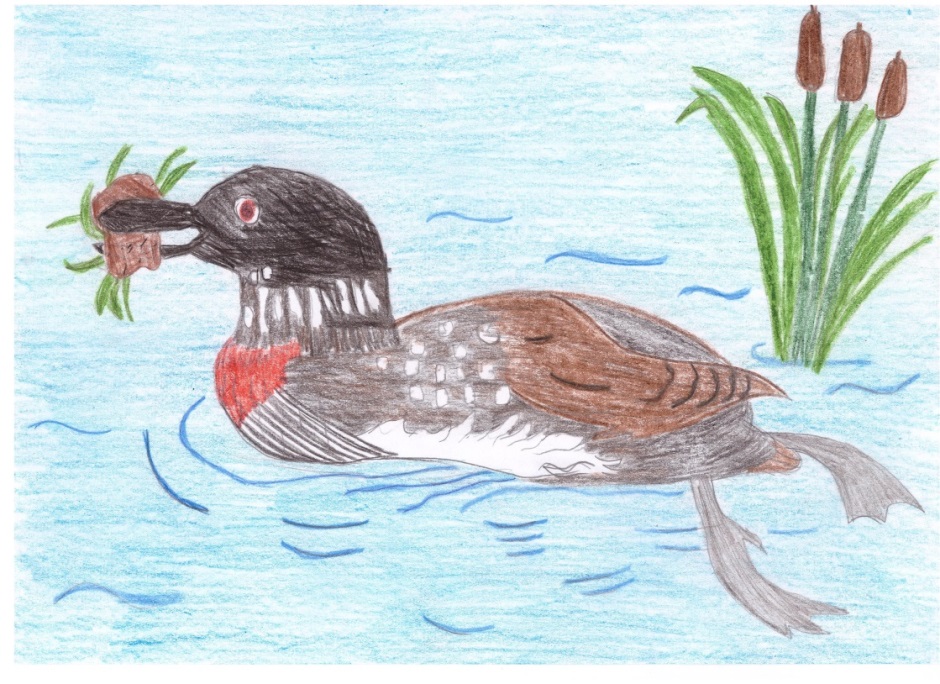 «Как сегодня  сам относишься к природе, так завтра будет жить твой народ»
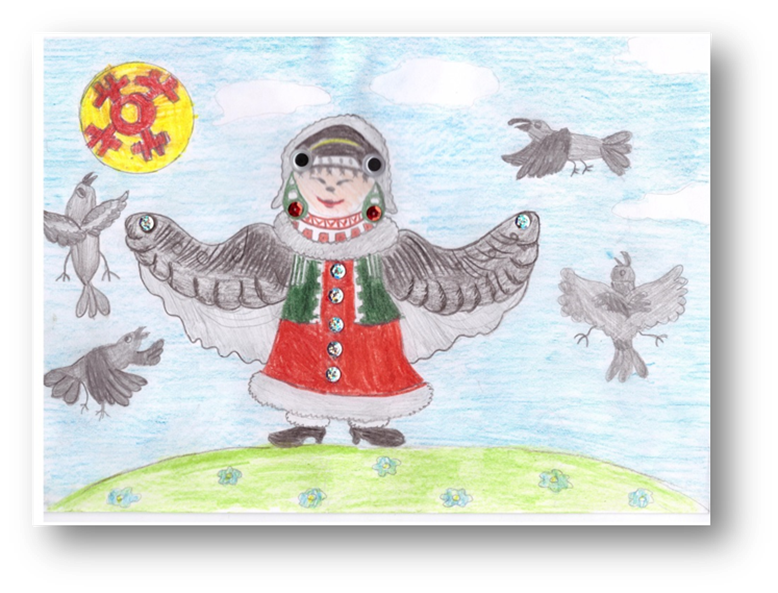 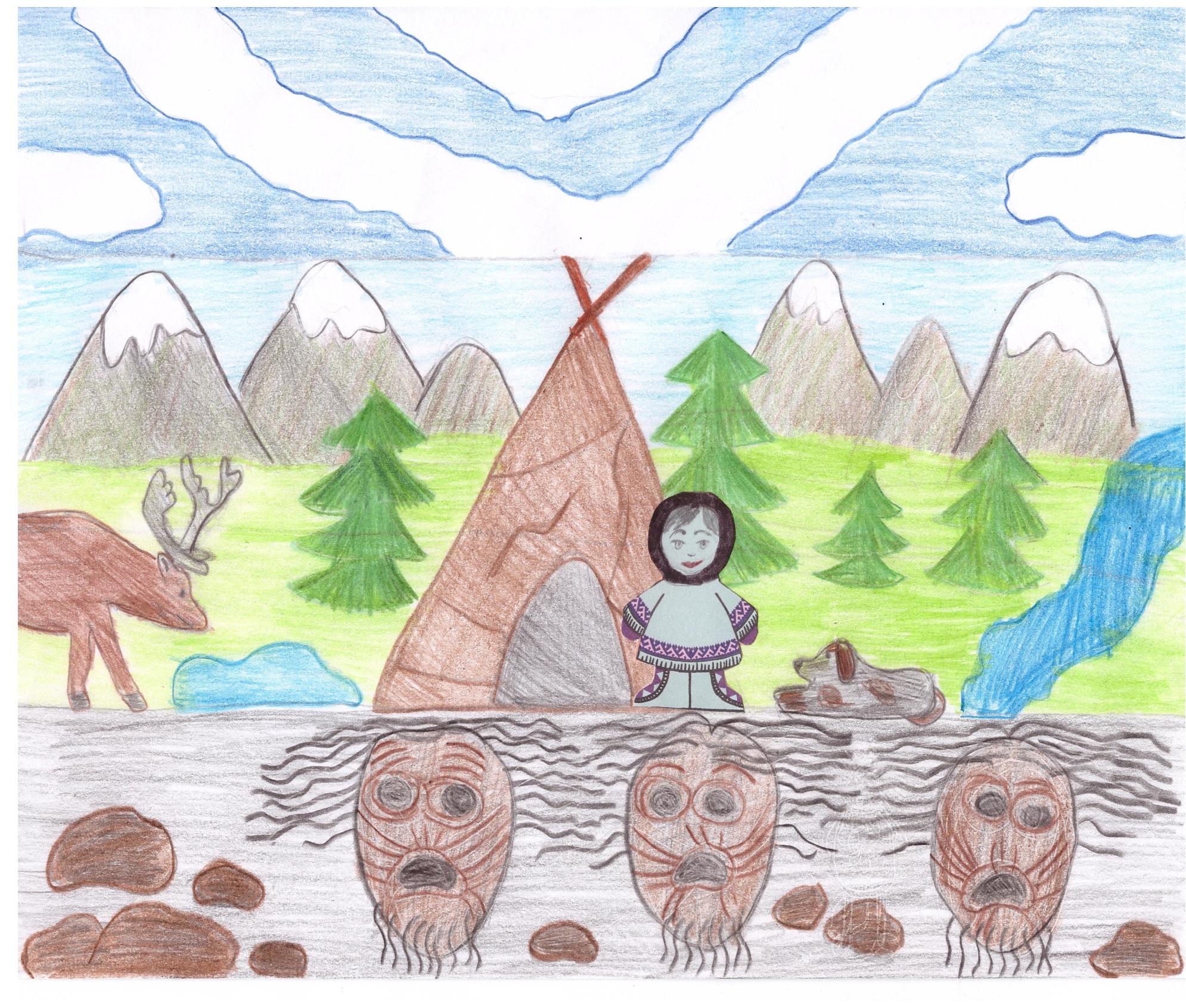 Кто я?Старинная сказка так про меня говорила: будто сидит меж плечами рот разговорчивый мой.Очи, как два полумесяца,Не на лице моём светятся,А на груди ледяной…Звали меня югорцем,Землю мою-Югрой.